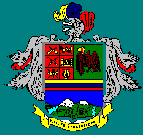 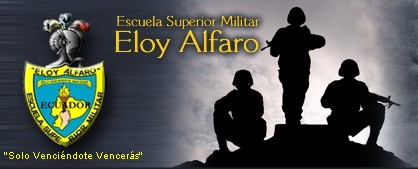 ¨ ANALISIS COMPARATIVO DE LOS FACTORES DE PERMANENCIA Y
FACTORES DE DESERCION DE LOS CADETES DEL
 PRIMER CURSO MILITAR 
DE LA ESMIL EN EL
PERIODO 2010-2011  ¨
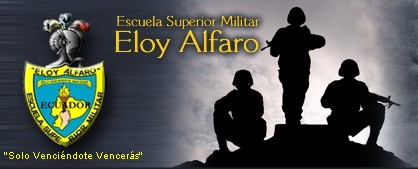 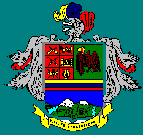 RESUMEN
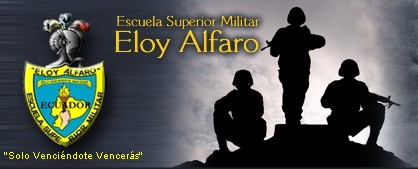 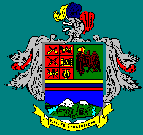 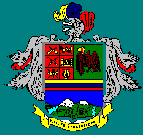 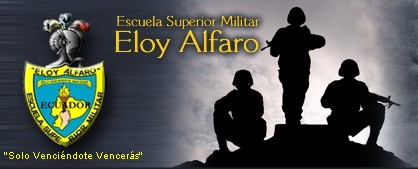 OBJETIVO GENERAL
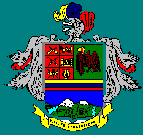 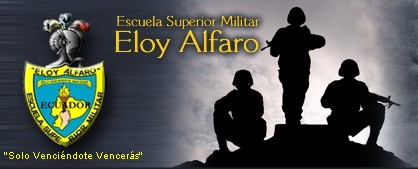 OBJETIVOS ESPECIFICOS
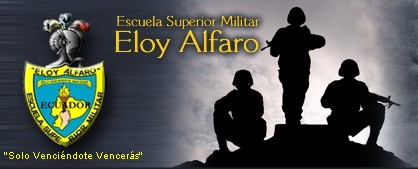 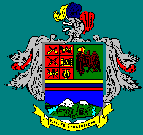 HIPÓTESIS
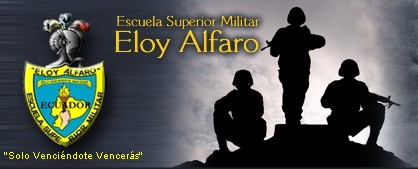 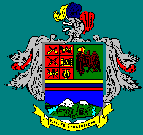 MARCO TEÓRICO
DESERCIÓN
PERSONAL DE CADETES QUE FUERON SEPARADOS EN LA ESCUELA MILITAR EN EL AÑO LECTIVO 2007 – 2008
PERSONAL DE CADETES QUE FUERON SEPARADOS EN LA ESCUELA MILITAR EN EL AÑO LECTIVO 2008 – 2009
PERSONAL DE CADETES DEL PRIMER CURSO MILITAR  QUE FUERON SEPARADOS DE LA ESCUELA MILITAR  EN EL AÑO LECTIVO 2009 - 2010
PERSONAL DE CADETES DEL PRIMER CURSO MILITAR  QUE FUERON SEPARADOS DE LA ESCUELA MILITAR  EN EL AÑO LECTIVO 2010 - 2011
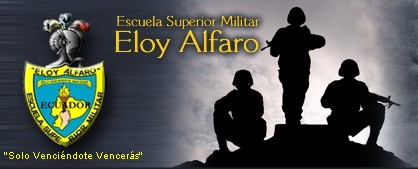 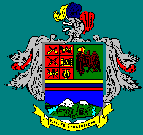 MOTIVACIÓN
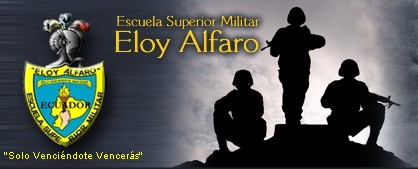 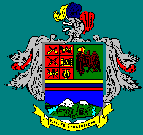 MOTIVACIÓN
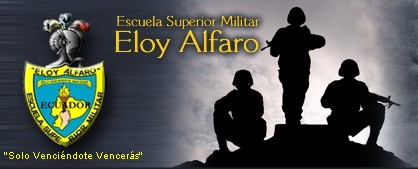 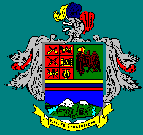 DESMOTIVACIÓN
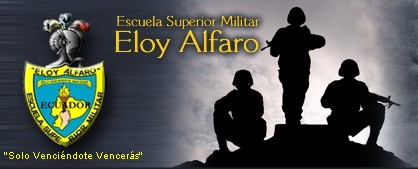 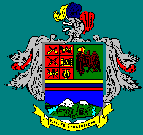 PERMANENCIA
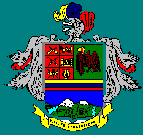 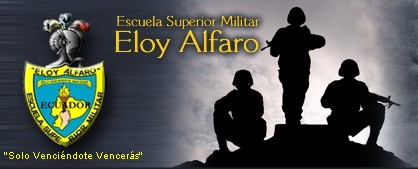 METODOS UTILIZADOS EN LA INVESTIGACION
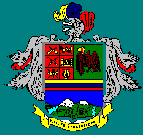 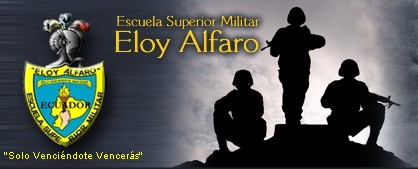 ESTADO ACTUAL DEL PROBLEMA
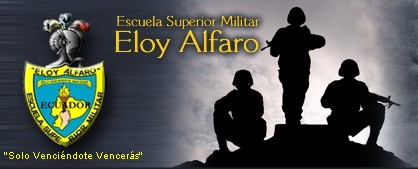 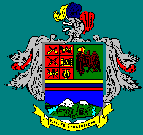 PREGUNTA N° 4
¿CREE USTED INTERESANTE QUE LOS CADETES CONOZCAN A FONDO A QUE TIPO DE FORMACIÓN ELLOS SE ATIENEN AL INGRESAR A LA ESMIL?
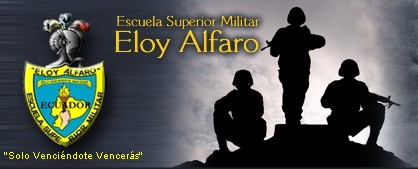 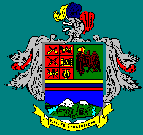 ¿ES LA FORMACIÓN MILITAR UN MOTIVO DE PERMANENCIA DE LOS CADETES DE PRIMER CURSO MILITAR EN LA  ESMIL?
PREGUNTA N° 10
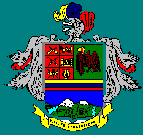 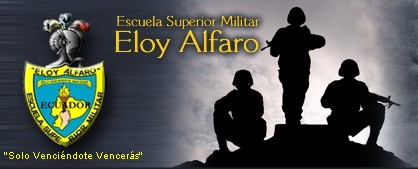 PEGUNTA N° 12
¿CREE USTED QUE LOS CADETES DE LOS COLEGIOS MILITARES TIENEN UNA MAYOR MOTIVACION AL INGRESAR A LA ESMIL?
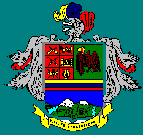 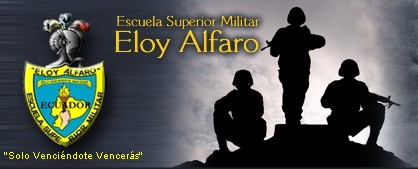 PREGUNTA N° 13
¿PIENSA USTED QUE LA PRE–MILITAR QUE RECIBEN LOS ALUMNOS DE LOS DIFERENTES COLEGIOS DEL ECUADOR, ES DETERMINANTE AL INGRESO Y MARCA UNA PERMANENCIA DE LOS CADETES?
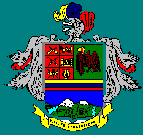 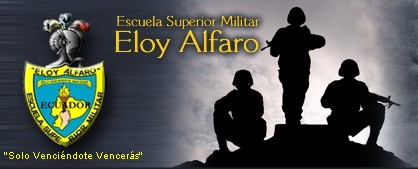 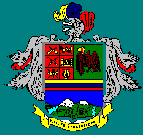 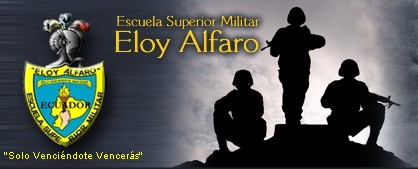 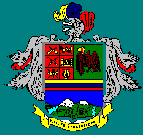 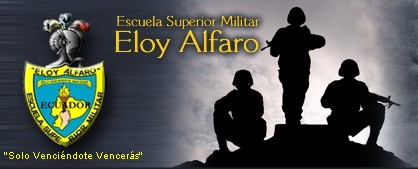 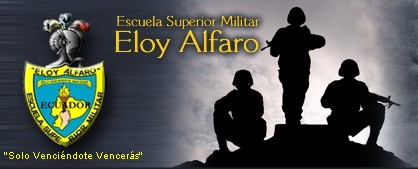 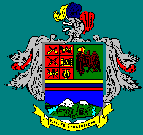 Recomendaciones
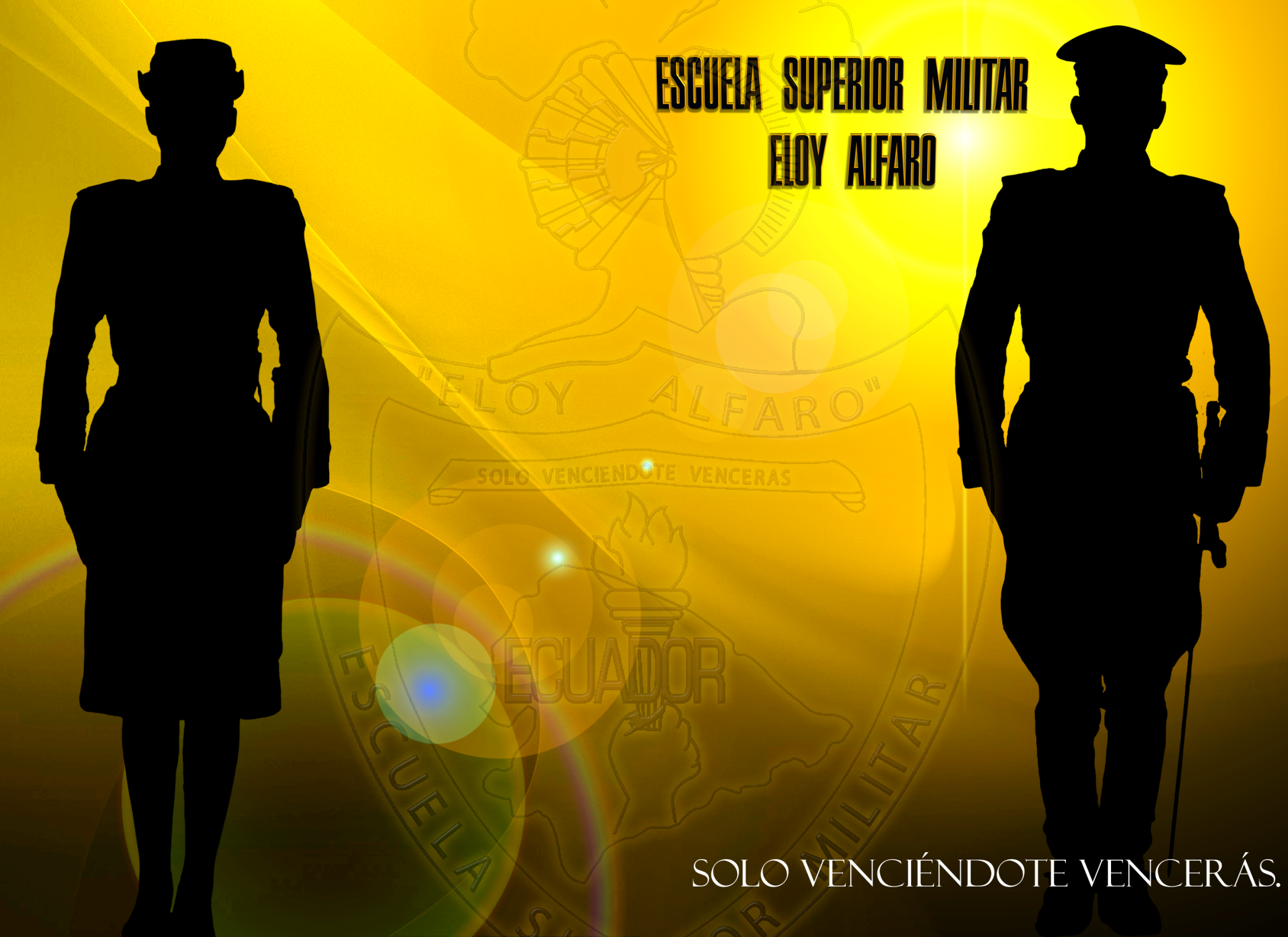 GRACIAS POR SU ATENCIÓN